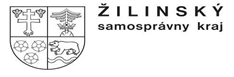 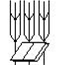 Stredná odborná škola poľnohospodárstva a služieb na vidiekuPredmestská 82,  010 01 Žilina
Ekonomika pôdohospodárstva
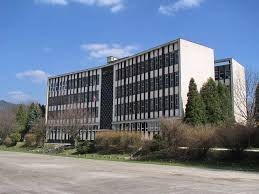 Základné údaje 
Dĺžka štúdia: 		      -4 roky;
Odbor je určený: 	      -dievčatám aj chlapcom;
Podmienky prijatia:	      -úspešné ukončenie 9. ročníka ZŠ
			      -zdravotná spôsobilosť
			      -vykonanie prijímacej skúšky 				       (slovenský jazyk, prírodopis)
Spôsob ukončenia štúdia: -maturitná skúška;
Doklad o vzdelaní: 	       -maturitné vysvedčenie
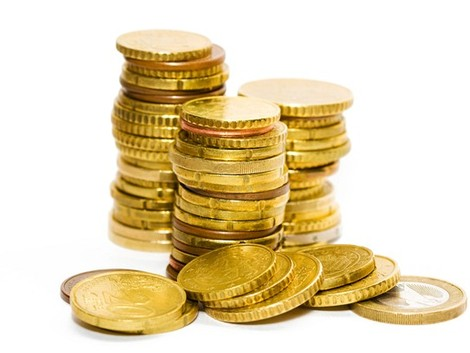 Podmienky na prijatie
Bez prijímacej skúšky
žiak, ktorý dosiahol v každom predmete samostatne najmenej 90 % pri celoslovenskom testovaní žiakov 9. ročníka je prijatý!

Ostatní žiaci	
sú povinní robiť prijímacie skúšky z predmetov SJL a BIO (v rozsahu učiva základnej školy predmetu prírodopis)
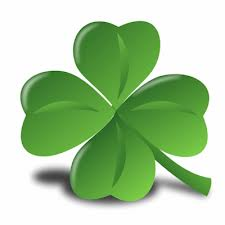 Profilové predmety
1 cudzí jazyk (ANJ, NEJ)
ekonomika, účtovníctvo 
národné hospodárstvo
právna náuka
sekretárske práce
administratíva a korešpondencia
aplikovaná informatika
aplikovaná ekonómia
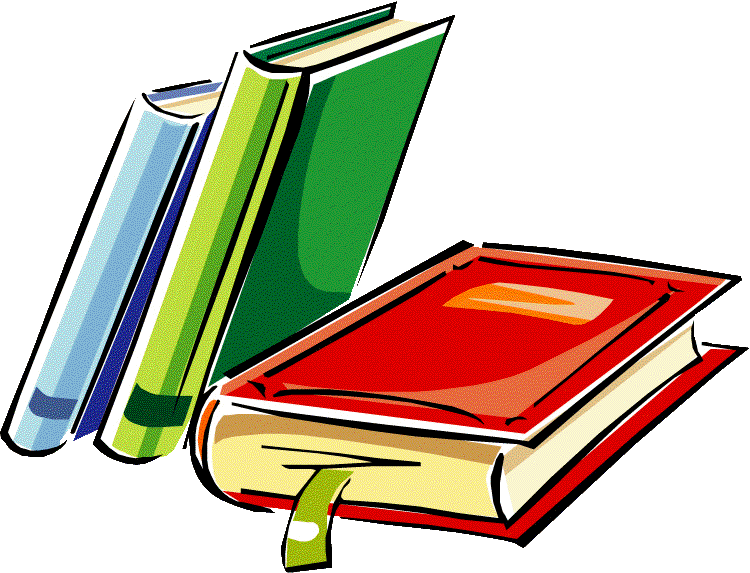 Certifikáty
Medzinárodný certifikát IES získala škola v roku 2005. Tento certifikát vyjadruje kvalitu a úroveň vzdelávania na škole. V súčasnosti je rating školy B+ teda spoľahlivá inštitúcia dosahujúca trvale dobré výsledky.
Certifikát od firmy Kros  dostanú žiaci, ktorí vykonajú praktickú maturitnú skúšku z odborných ekonomických predmetov zo súvislého príkladu vedenia účtovníctva u podnikateľa účtujúceho v podvojnom účtovníctve na stupeň hodnotenia 1,alebo 2  .
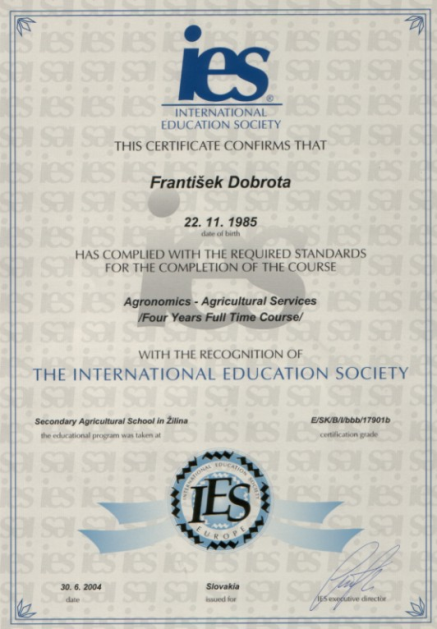 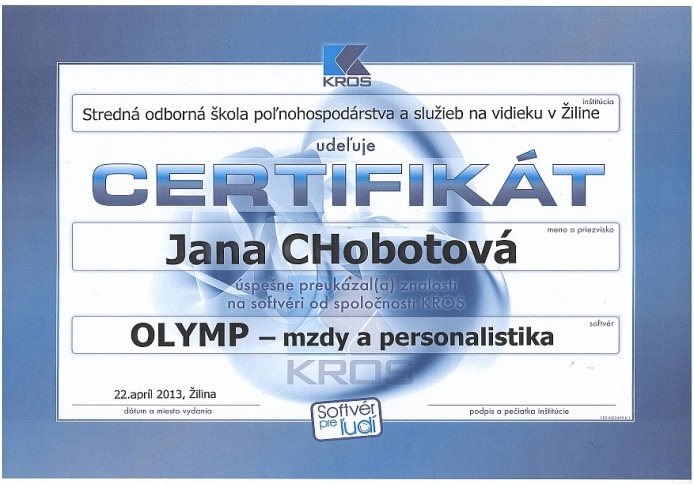 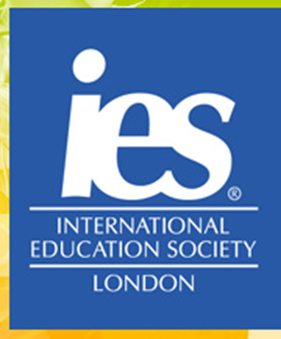 Prax (praktické vyučovanie)
Individuálna odborná prax: na ekonomických oddeleniach výrobných podnikov, v peňažných ústavoch, daňový úrad, Sociálne a Zdravotné poisťovne, Mestské a obecné úrady .

Učebná prax: odborná učebňa informatiky, programy firmy                         – Alfa – jednoduché účtovníctvo 
 		   - Omega – podvojné účtovníctvo
		   - Olymp – personalistika, mzdy
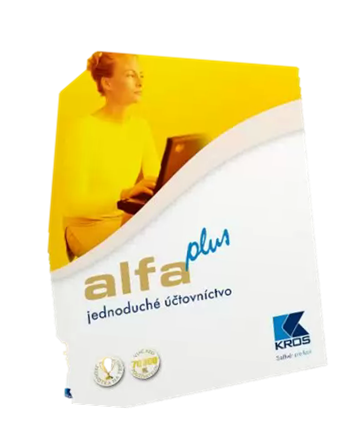 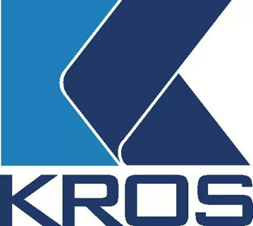 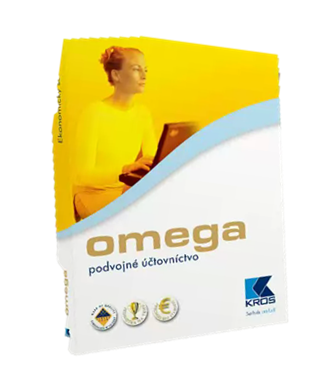 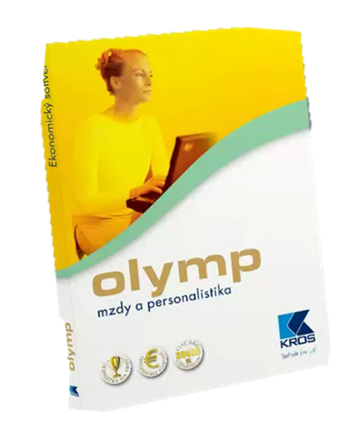 Odborná prax
Prax u našej pani sekretárky v 3. ročníku.
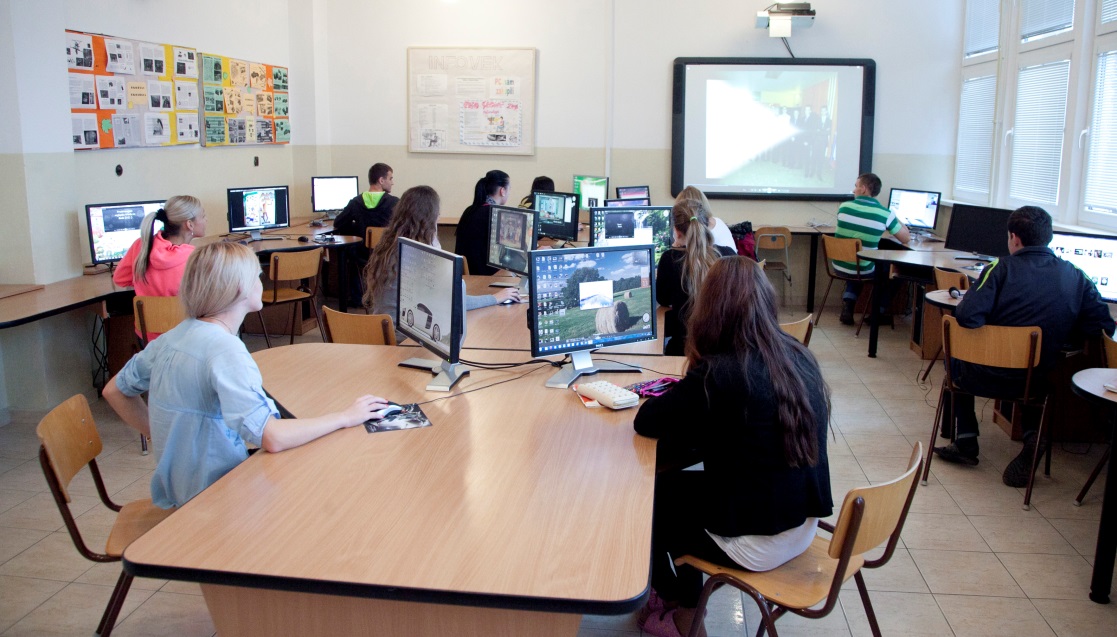 Prax v učebni informatiky.
Aj keď sme ekonómovia, ale sme na poľnohospodárskej škole, a preto  sme absolvovali aj poľnohospodársku prax.
Bola to pre nás hračka...
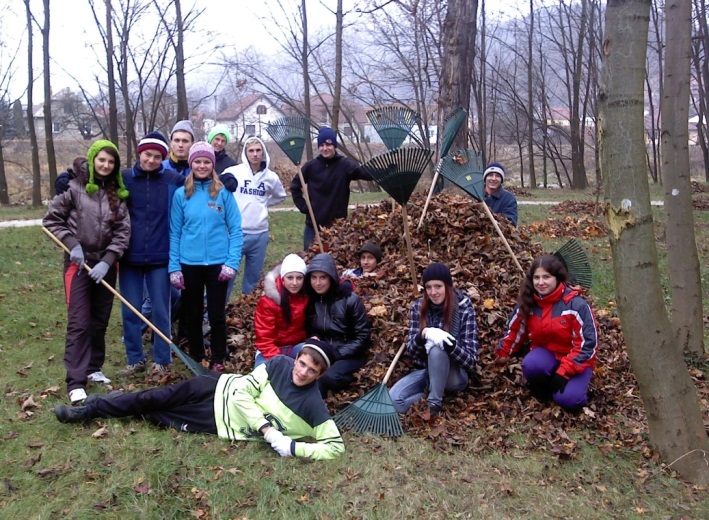 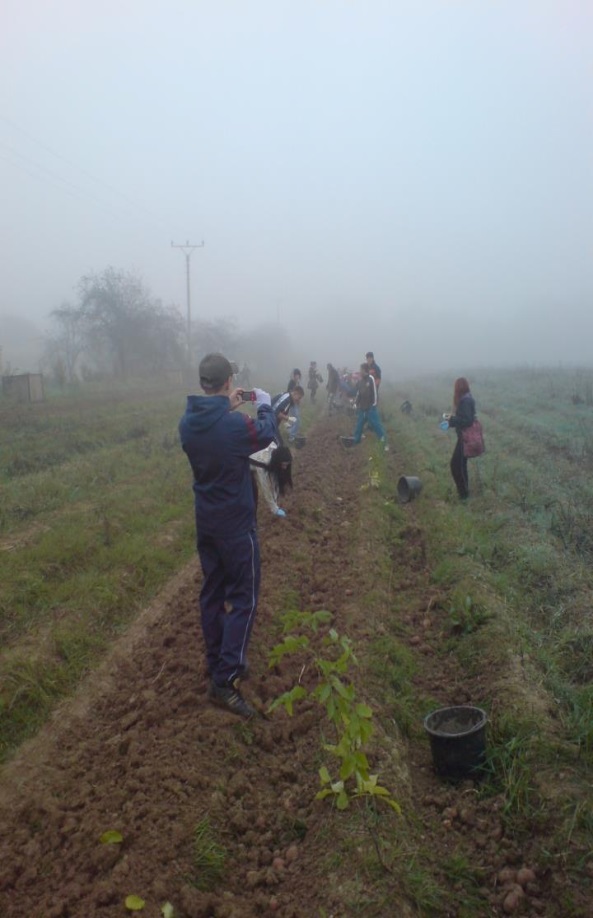 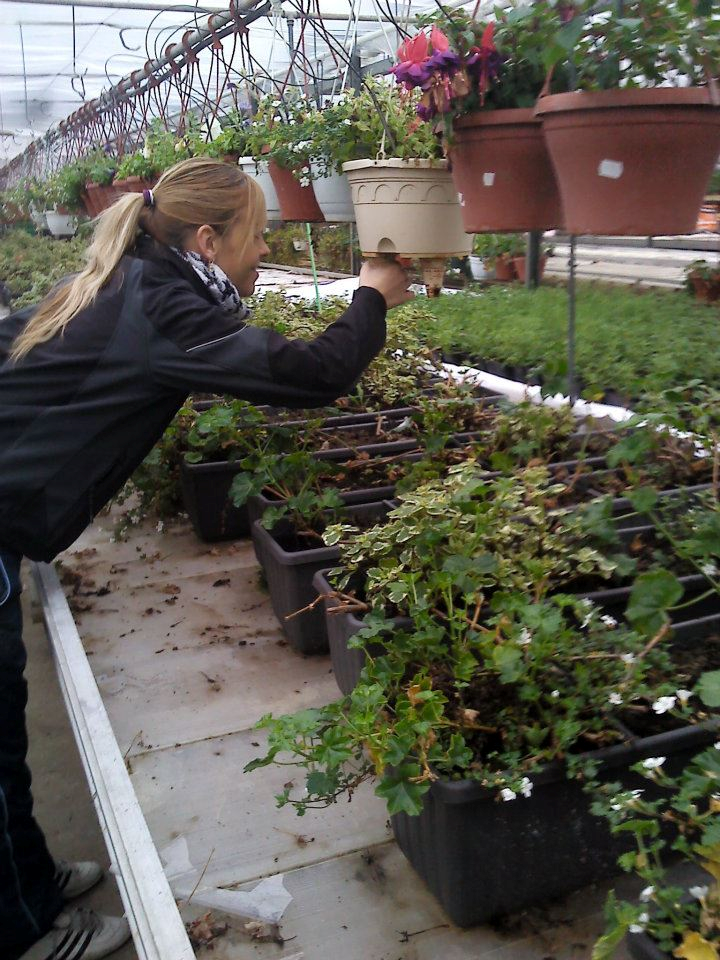 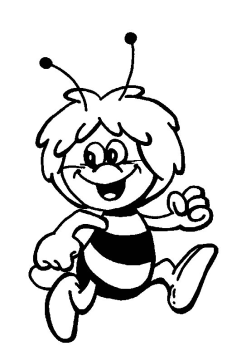 Projekt realitný vodičák
1. časť – work – shop 
2. časť – testovanie

Zameraný je na vzdelávanie a podporu gramotnosti v oblasti realít
Študent absolvovaním tohto projektu získa základné informácie ako prebieha v praxi kúpa, predaj a prenájom nehnuteľností
Úspešné absolvovanie =
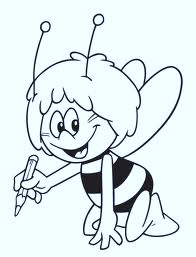 Certifikát
Predmet - aplikovaná ekonómia
V 3. ročníku , v predmete aplikovaná ekonómia si študenti vyskúšajú podnikanie vo vlastnej firme – študentskej spoločnosti.
Študentská spoločnosť každoročne organizuje školský ples.
Žiaci môžu získať CERTIFIKÁT
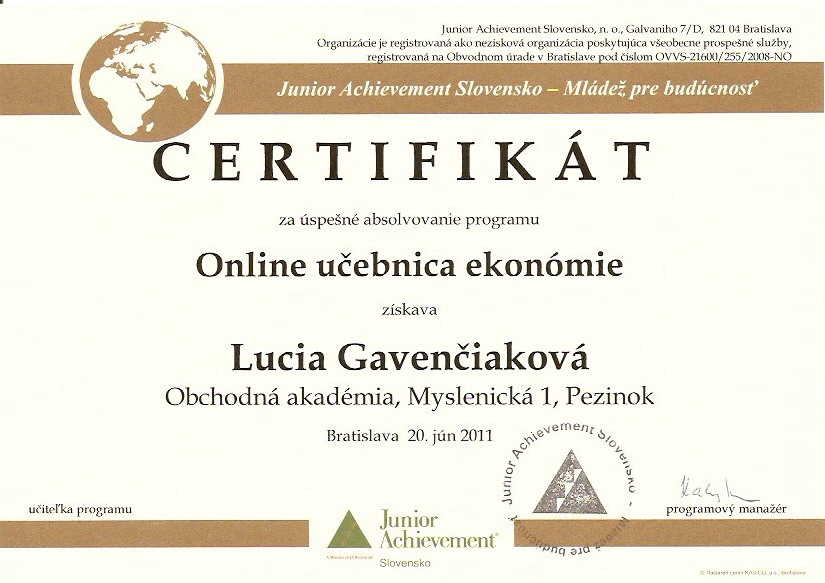 Elite – way
Na predmete aplikovaná ekonómia sme si založili firmu Elite – way.
V tejto firme sme podnikali celý školský rok. Bola to výborná skúsenosť do života.
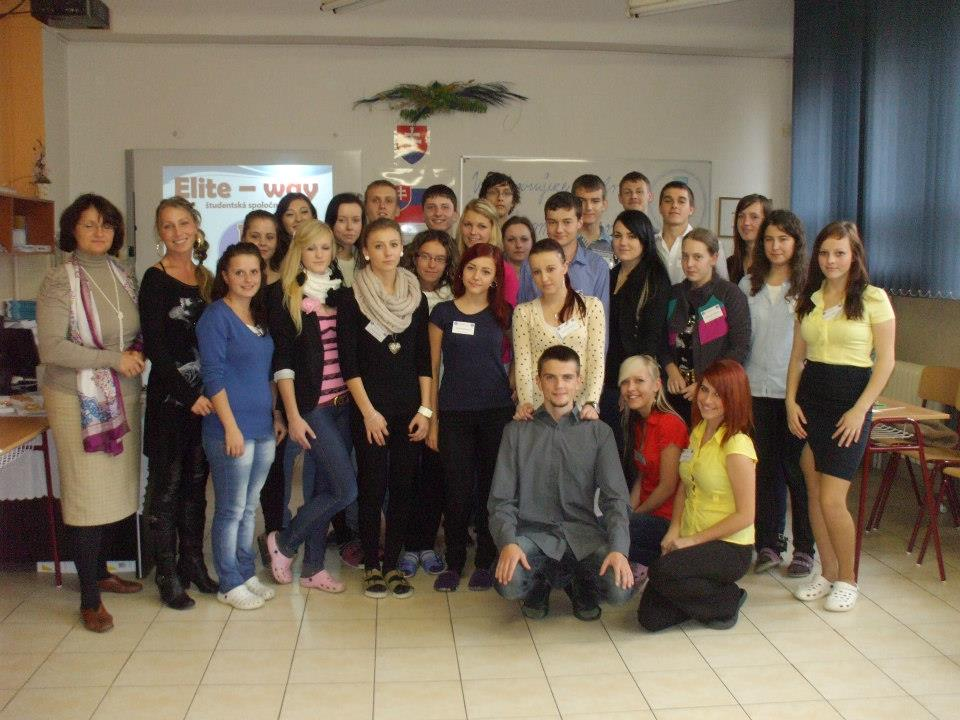 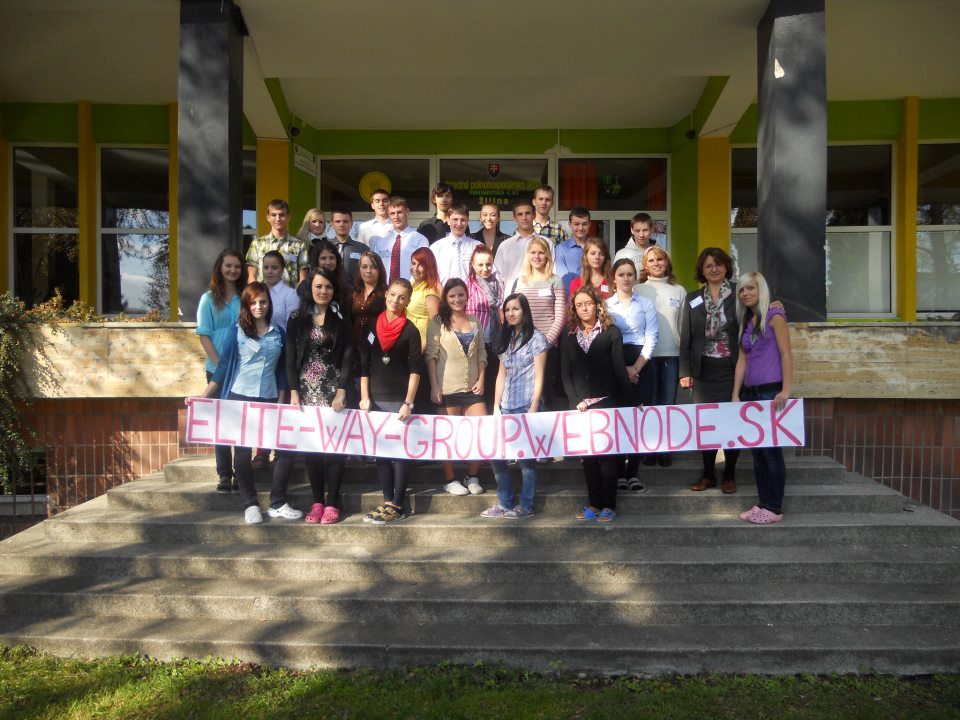 Počas štúdia sme absolvovali exkurzie...
Trenčín – návšteva hradu          Sereď – návšteva cukrovaru









   Tatry – výlet lanovkou na Skalnaté pleso                                         	          Lúka nad Váhom – COCA COLA
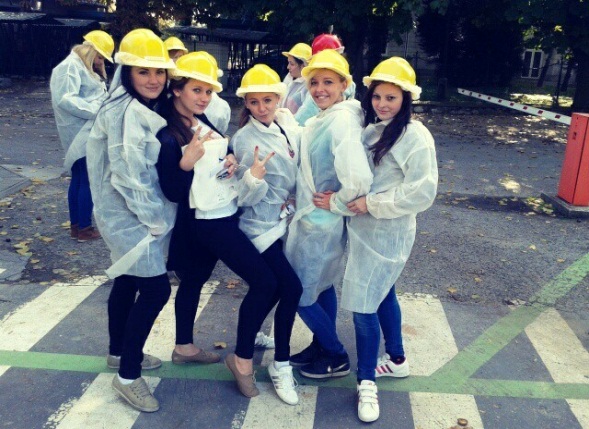 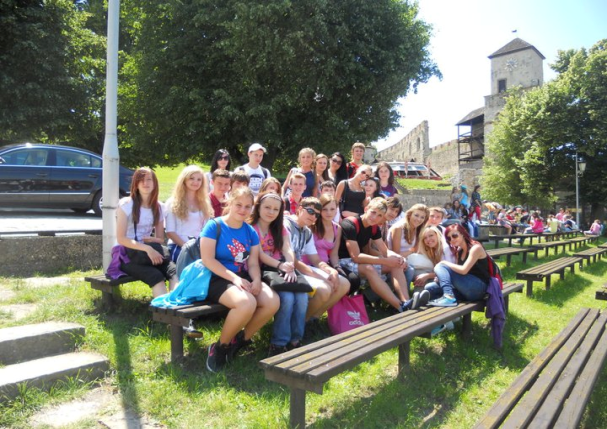 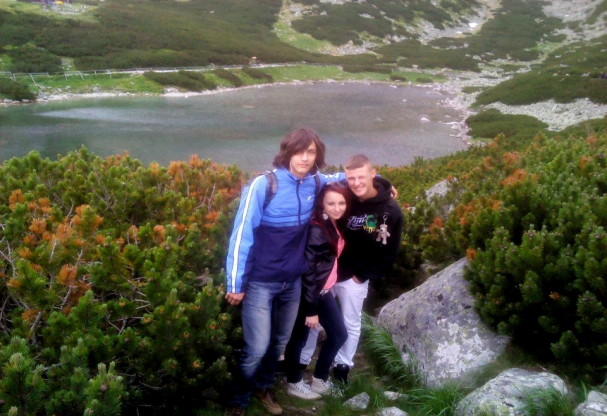 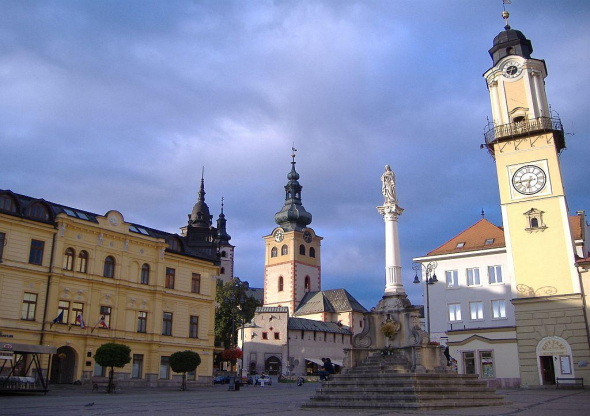 Absolvent odborného zamerania pozná/vie :
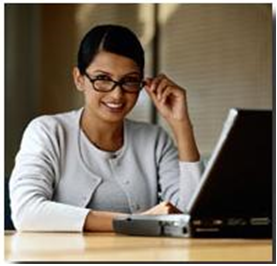 základy podvojného a jednoduchého účtovníctva
 ekonomický software – KROS
 skladovú evidenciu
 základy administratívy a korešpondencie
 základy podnikania
 prácu s počítačom – MS WORD, MS EXCEL, MS POWER POINT, databázový program MS ACCESS
  základy tvorby www stránok, prácu grafickým programom
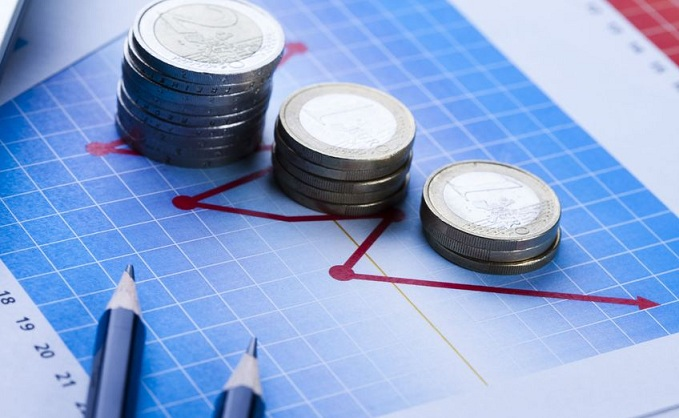 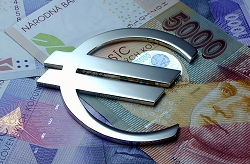 Pár fotiek zo školy
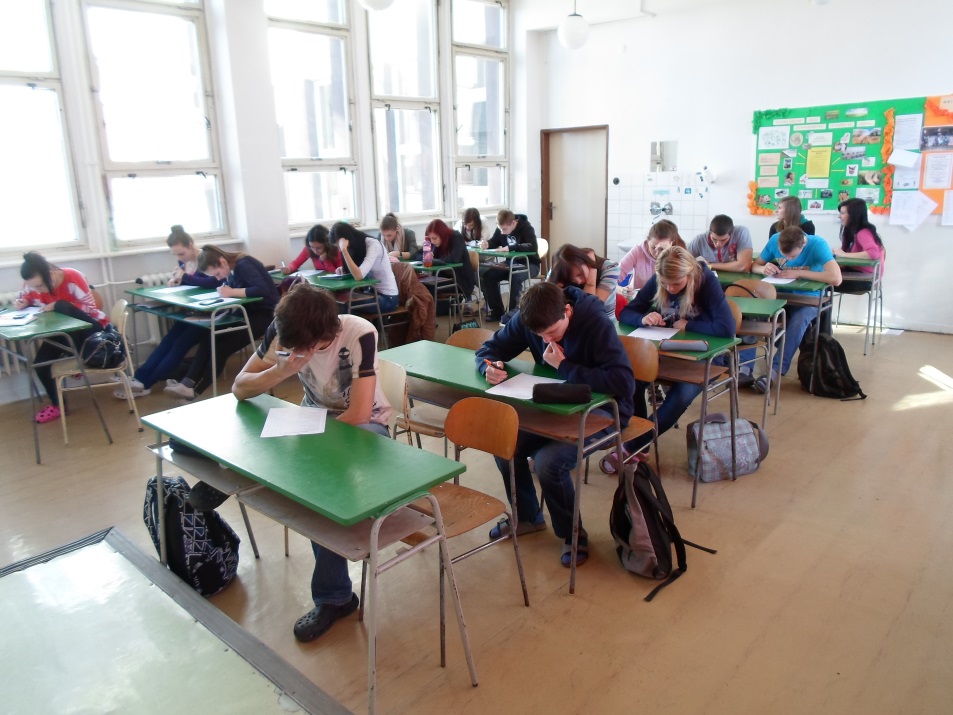 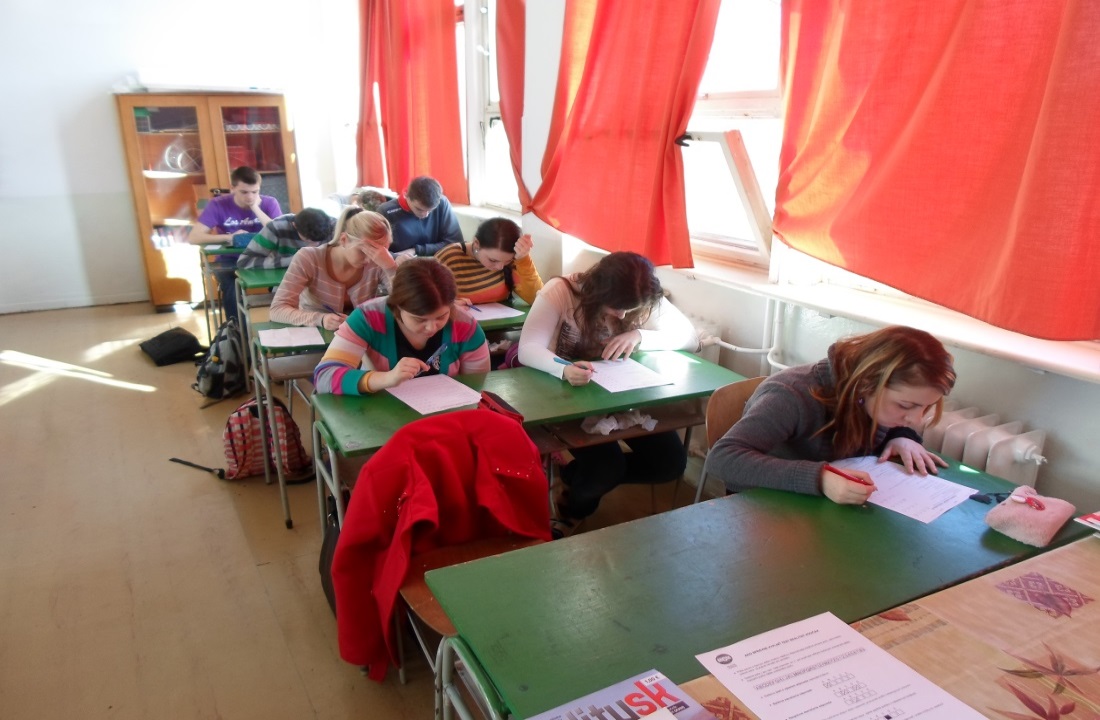 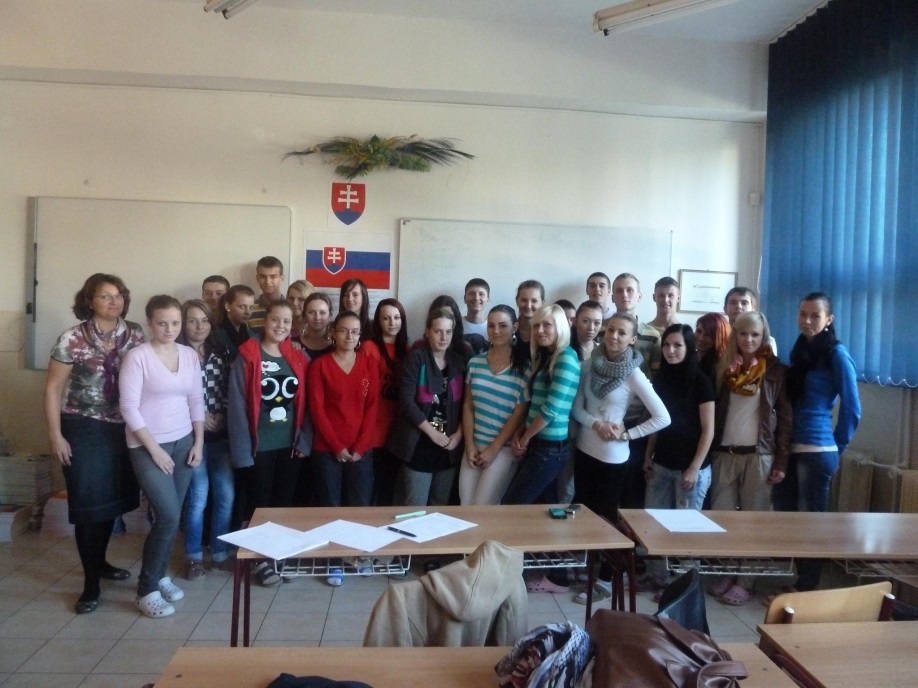 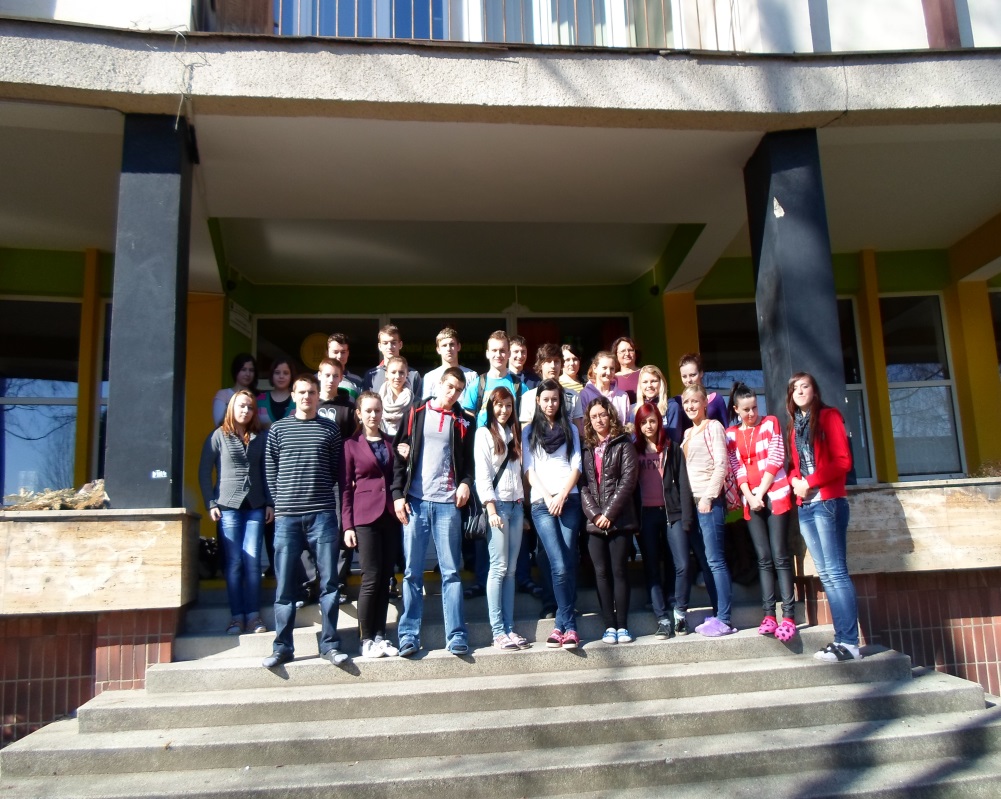 Mimoškolské akcie - Štvorylka
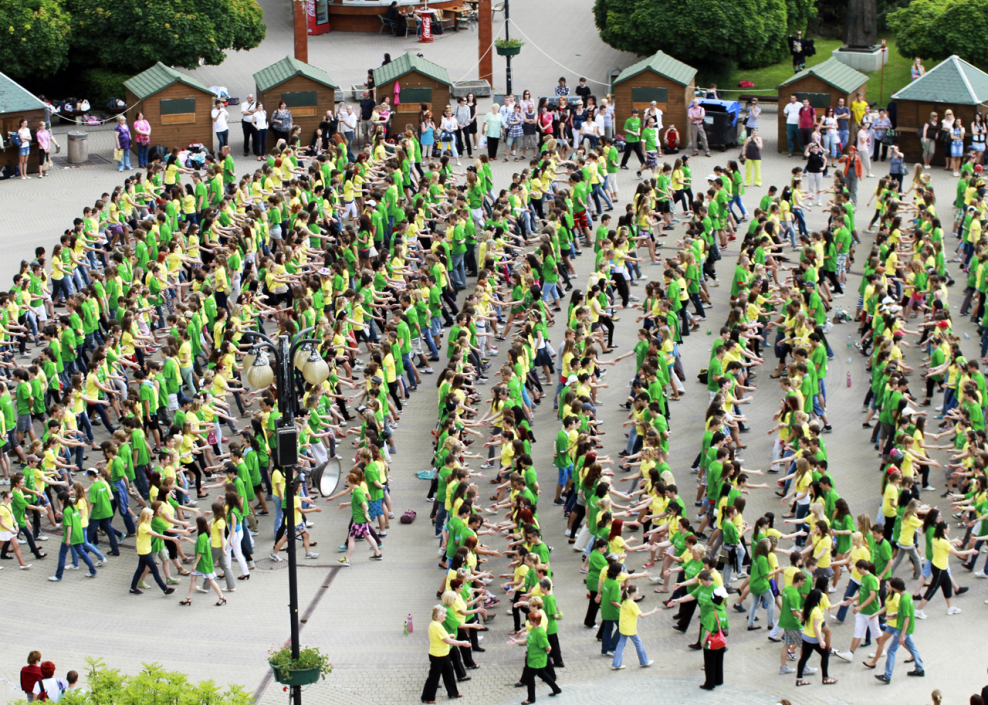 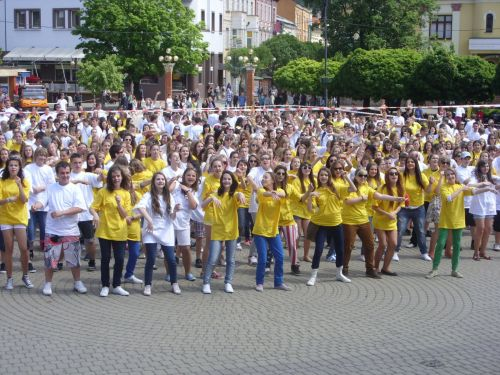 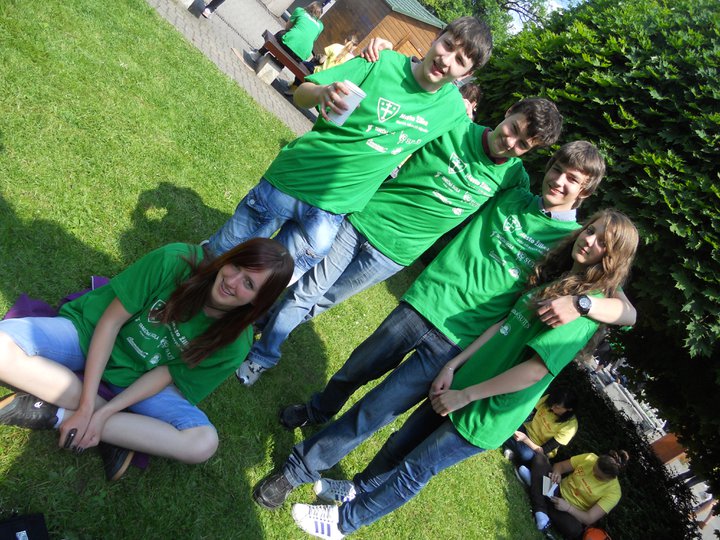 Z každého rožka troška
Branné cvičenie
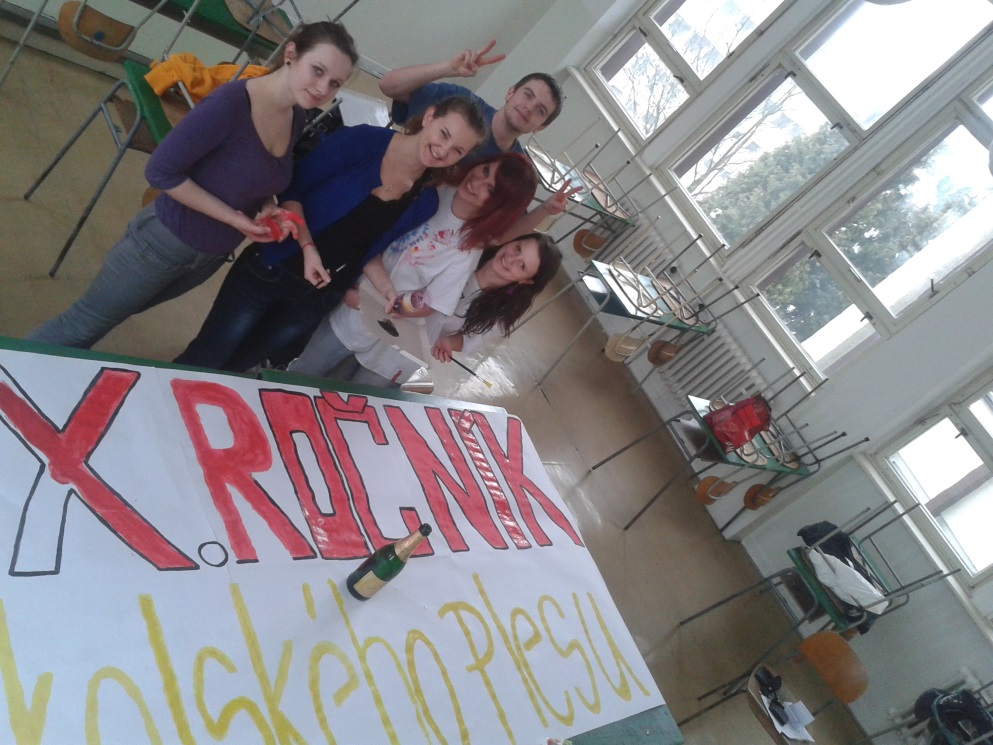 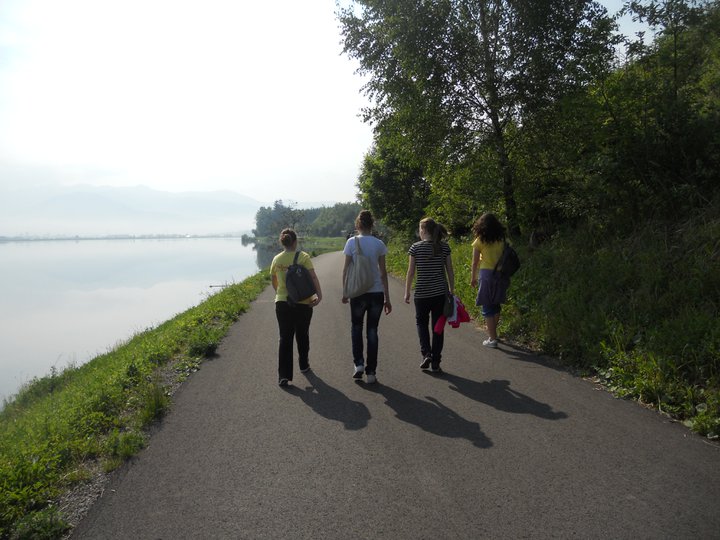 Príprava na školský ples
Skupinová práca na hodine  aplikovanej  ekonómie
Vianočný  volejbalový turnaj
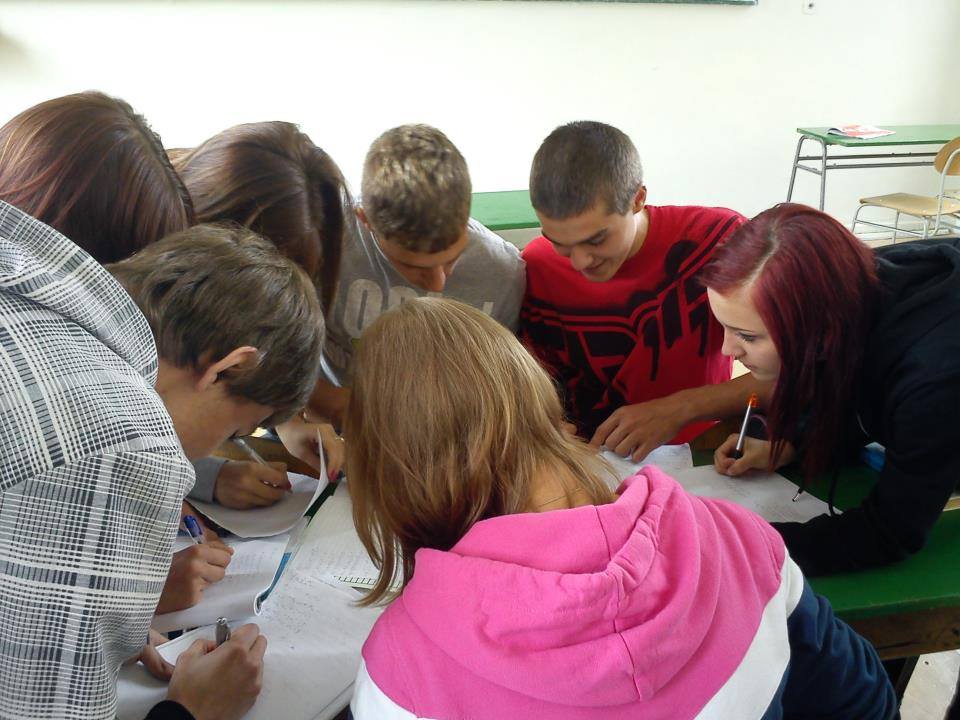 V našej škole 
je nielen práca, ale aj zábava. 
Príďte sa pozrieť.

TEŠÍME SA NA VÁS 